主題五：縣市精進教學計畫架構撰寫實務操作

苗栗縣
苗栗縣政府教育處 杜思慧課程督學
苗栗縣政府教育處 李育蕙課程督學
2019/12/13
1
2019/12/13
2
精進計畫發展歷程
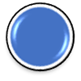 109學年度
校校
有能量
108年學年度
致力素養導向教學，活用所學於生活之中
103-107學年度
適性揚才
成就未來
95-102學年度
良師興苗
校校成功
2019/12/13
3
實施背景
背景簡述
環境：山城、濱海
學校：偏鄉、小校
師資：無法專長授課、代理代課比例高
族群：客家、閩南、原民
2019/12/13
4
實施背景
108學年度執行結果
2019/12/13
5
計畫省思
2019/12/13
6
計畫省思
108學年度校本研習8月至11月辦理情形
2019/12/13
7
計畫省思
108學年度國民教育輔導團8月至11月辦理情形
2019/12/13
8
計畫省思
108學年度地方輔導群8月至11月辦理情形
2019/12/13
9
計畫省思
學力品質：教育會考精熟比例逐年提高

學力品質：教育會考待加強比例逐年降低
2019/12/13
10
思考過去這一年…
研習場次是否過多
研習內容是否重疊
學校派員是否有困難
研習是否有成效
參與人員是否習得應得的知能
學校、學生是否受益
回饋問卷是否有效
……
2019/12/13
11
109推動方向一
2019/12/13
12
109推動方向二
2019/12/13
13
109推動方向三
2019/12/13
14
109推動方向四
2019/12/13
15
109推動方向五
2019/12/13
16
109推動方向六
2019/12/13
17
109推動方向七
2019/12/13
18
推動組織運作
精進教學計畫推動小組
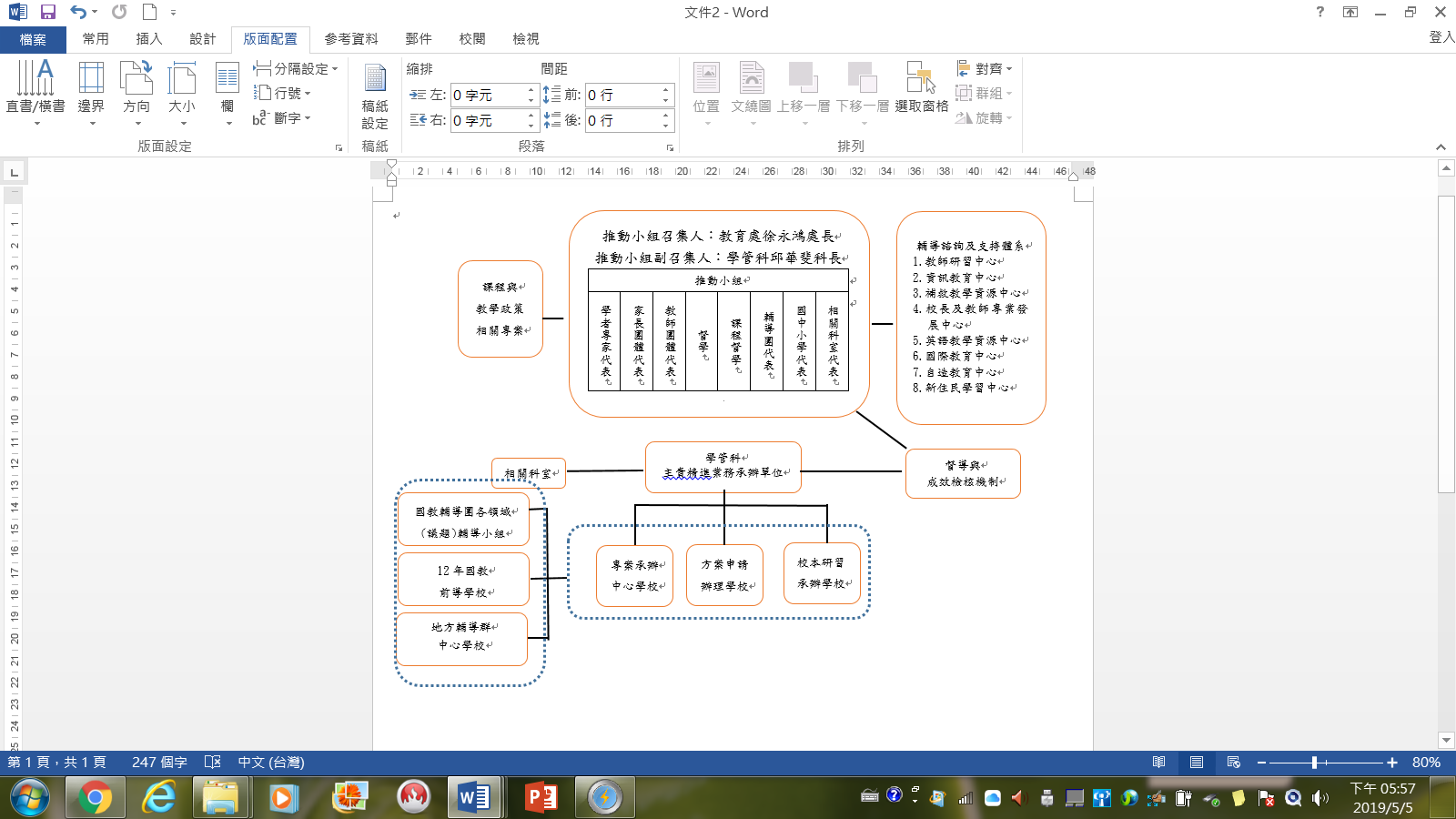 2019/12/13
19
推動組織運作
國民教育輔導團組織
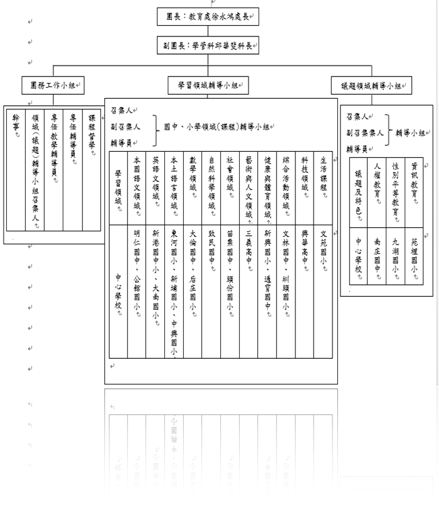 2019/12/13
20
推動組織運作
-地方輔導群組織
2019/12/13
21
計畫目標與推動重點
由上而下，由下而上
核心素養
教學實踐
親師合作
關心初任教務人員、代理代課教師
2019/12/13
22
整體發展藍圖或架構
2019/12/13
23
整體發展藍圖或架構
中長程理想
2019/12/13
24
整體發展藍圖或架構
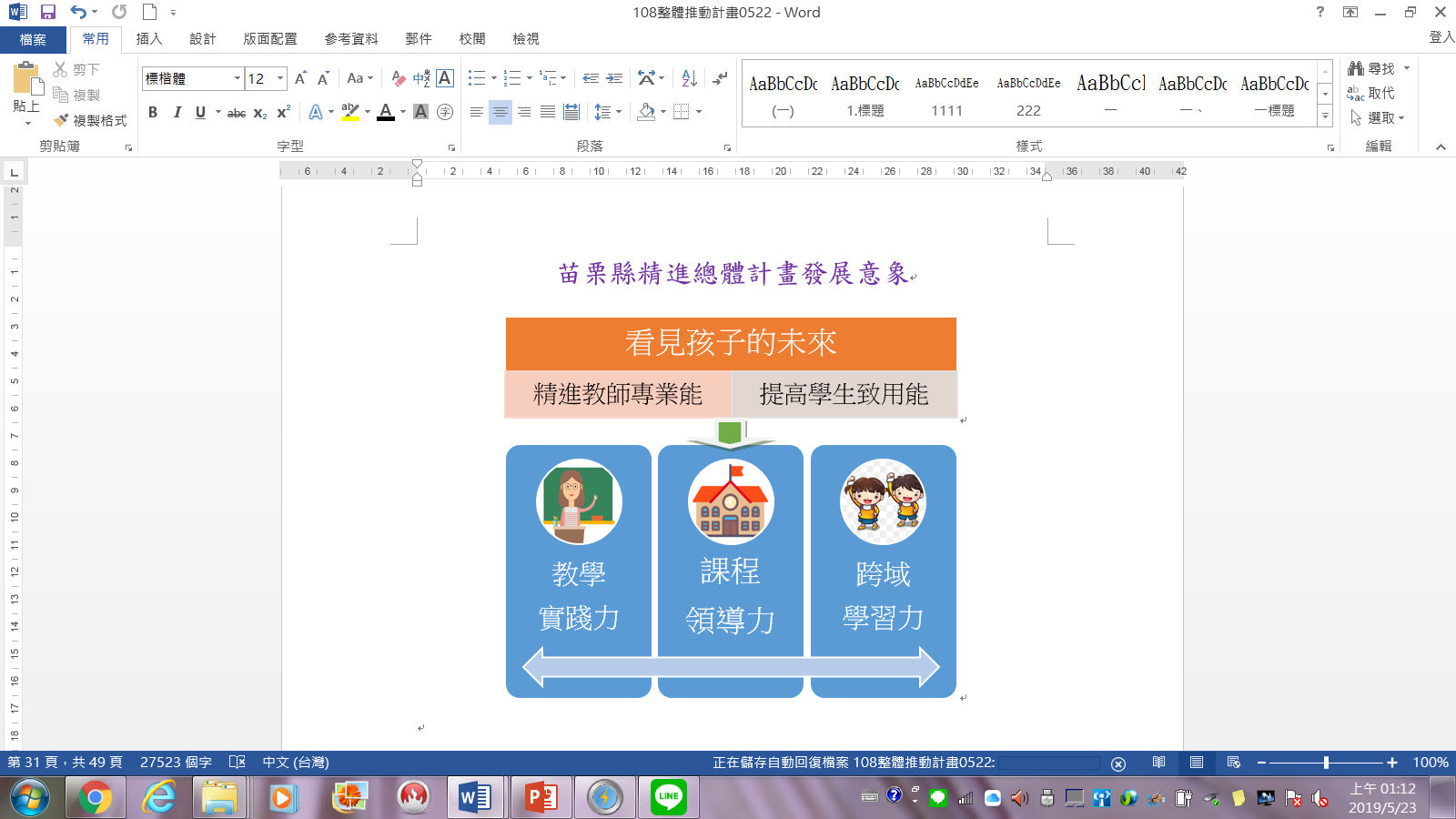 2019/12/13
25
整體發展藍圖或架構
教育跨越、創新卓越、開啟新局、擁抱世界
優質教學 多元彈性 學習效能
創發
拔尖
扶弱
能效
優質教學 多元彈性 學習效能
友善校園
品德教育
媒體識讀
親師共好
公開授課
社群深耕
三類人才
非專增能
領域素養
課程教學
命題評量
領綱深化
偏鄉關懷
學習扶助
閱讀策略
資訊教育
領導變革
多元觀點
新手扶持
強化動能
2019/12/13
26
實施重點與行動方案
2019/12/13
27
國民教育輔導團整體團務計畫
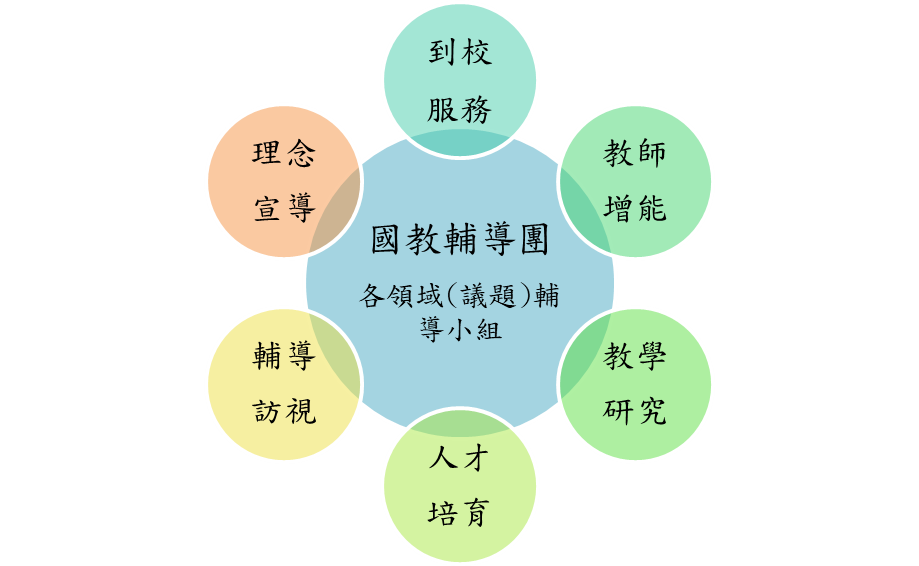 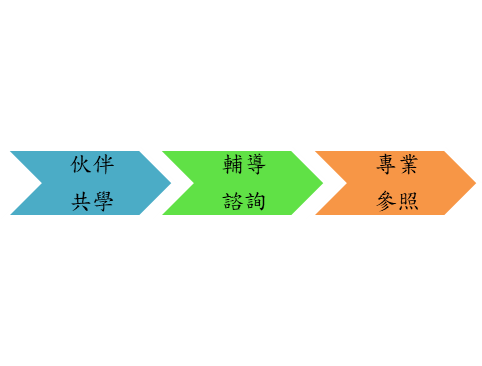 2019/12/13
28
教師專業發展實踐方案地方輔導群運作計畫
地方輔導群共識營
輔導夥伴
專業成長
素養導向教學觀議課分區研習
輔導夥伴
工作會議
2019/12/13
29
預期成效
2019/12/13
30
追蹤輔導與成效評估
觀察
紀錄
2019/12/13
31
感謝聆聽敬請指教
2019/12/13
32